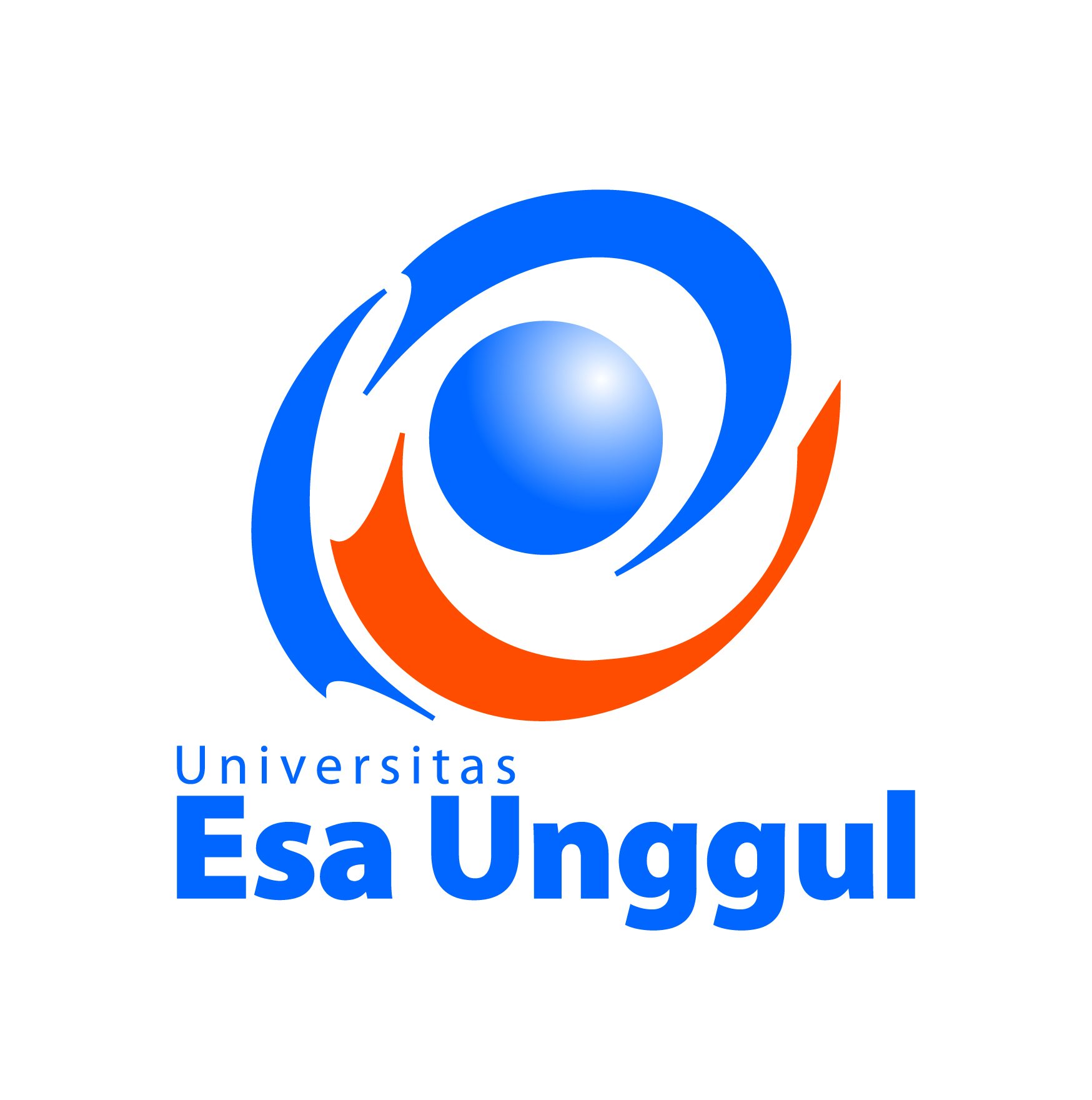 Interpersonal Communication, Session 03
CONSTRUCTIVISM & ATTRIBUTION THEORY
Interpersonal Communication, Session 03 by Z. Hidayat, MM, MSi.
1
Theories About Meaning in Relationships
Constructivism
Constructivism refers to the study of how individual human mental structures are constructed over time and how neuronal networks previously trained to perform given symbolic actions become conditions to subsequent ones.
As mental structures develop, they define a person’s ability to engage in other actions in the future. This means that certain symbolic actions cannot be performed if certain previous ones have not matured.
Therefore, the mental exercise leading the person to perform a symbolic action takes place only if necessary (organic) and sufficient (experiential) conditions for further construction have previously been met.
Interpersonal Communication, Session 03 by Z. Hidayat, MM, MSi.
2
Historic Context
Constructivism, originally known as genetic epistemology, was first introduced and coined by the Swiss thinker Jean Piaget, who studied the biological roots of knowledge.
Although these terms are common in general biology, Piaget proposed a biology of knowing, in which assimilation, accommodation, and adaptation are considered stages of the symbolic processes, necessary for knowledge learning that will enable people to make sense of the world.
Assimilation accounts for absorbing the meaning related to a given content without changing structured knowledge previously.
Accommodation leads to reorganization of neural systems and conceptual change.
Both assimilation and accommodation processes are necessary for symbolic adaptation to or sense making about the environment.
Interpersonal Communication, Session 03 by Z. Hidayat, MM, MSi.
3
Construction, then, occurs when the neural pathways of the mind are progressively shaped through interactions with the world. Once knowledge is achieved (learned), the individual cannot unlearn it unless there is brain injury or a degenerative mental illness. 
This developmental process starts with the body. Movements translate a logic of brain functioning (logic of actions) that lies below the surface, followed by language acquisition and the development of logical reasoning founded on empirical experiences (concrete logic), followed by the development of reflective abstraction—or metacognition—that enables the individual to solve complex symbolic problems in the absence of empirical verification (operatory logic).
Piaget’s ideas turned out to be very influential in many fields such as communication, psychology, education. Piaget also provided epistemological contributions to sociology, biology, mathematics, physics, and, to a lesser extent, logic. His work resonated with certain “ecological” approaches in cybernetics that would later lead to systems theory, and it also had a direct impact on cognitive science.
Interpersonal Communication, Session 03 by Z. Hidayat, MM, MSi.
4
The Ecology-of-Mind Constructivist
According to Krippendorff, communication is a reflexive process, meaning that each aspect of communication can be understood only in terms of other aspects of communication.
Therefore, communication needs to be studied from within itself. In other words, communication can be studied only from the perspective of the discourse it produces. 
According to the theory, individual practices are fed by constructions of reality that, in turn, feed practices, both issued from human understanding.
Interpersonal Communication, Session 03 by Z. Hidayat, MM, MSi.
5
The Elements of Constructionist in Communication
The main elements of the theory are the following:
Understanding is the core of communication processes; “construction” is to be found in the way individual practices lead to how reality is understood.
Communication processes are social phenomena that are reflexively built.
Language is constitutive of communication construction.
The recursive theory has no fixed model of communication, and participants in the communication process do not need to be in agreement with any given theory.
Communication makes possible virtual construction of “others” in the mind.
Interpersonal Communication, Session 03 by Z. Hidayat, MM, MSi.
6
Theories About Motives in Relationships
Attribution Theory
To make sense of the world, people develop explanations about what is happening and why people are acting certain ways. When people are interacting with others, communication decisions are influenced by the implicit theories, or attributions, of the participants.
Attribution theory provides a framework for understanding how people explain their own and others’ behavior.
An important basis of attribution theory is that people behave the way they do for a reason. In other words, people have reasons for developing their impressions of others.
Interpersonal Communication, Session 03 by Z. Hidayat, MM, MSi.
7
Founder and The Process
Fritz Heider, one of the first researchers to write about the attribution process, was interested in how one person develops an impression of another. These impressions, he argued, are developed through a three-step process:
observation of behavior, 
Determination of whether the behavior is deliberate, and 
Categorization of the behavior as internally or externally motivated.
Interpersonal Communication, Session 03 by Z. Hidayat, MM, MSi.
8
Attribution Process
When a person encounters someone, how he or she interacts with that person is, in part, determined by his or her interpretation of the other person’s behavior. 
Internal attributions, which are also called dispositional attributions, occur when an observer infers that another’s behavior was caused by something about the person, such as personality, attitude, or upbringing. 
External attributions, or situational attributions, occur when the observer ascribes the cause of the behavior to the situation or outside circumstances.
Consensus describes how other people, in the same circumstances, would behave.
Consistency refers to whether the person being observed behaves the same way, in the same situation, over time.
Distinctiveness refers to the variations in the observed person’s behavior across situations.
Interpersonal Communication, Session 03 by Z. Hidayat, MM, MSi.
9
Attribution theory provides a framework for understanding both our own and others’ behaviors. It provides guidelines for interpreting actions, so it is useful for examining motivations for achievement and conflict in interpersonal relationships. 
This theory has also been used to examine stigmatizing behavior and discrimination.
Interpersonal Communication, Session 03 by Z. Hidayat, MM, MSi.
10
Attribution and Achievement
Bernard Weiner extended attribution theory to how people explain their own and others’ success and failure. He contends that interpretations of achievement can be explained with three dimensions of behavior: locus of control (Whose fault is it?), stability (Is it ongoing?), and controllability (Can I change it?).
Three Dimensions
First, a person’s success or failure is attributable to either internal factors (I am a smart person) or to external factors (My computer crashed). 
Second, the cause of the success or failure can be either stable (It’s always going to be like this) or unstable (This is a one-time event). 
Finally, the event may be perceived as controllable (I can change this if I want to) or uncontrollable (Nothing I do can change this situation).
Interpersonal Communication, Session 03 by Z. Hidayat, MM, MSi.
11
Eight Scenarios
These three dimensions, together, create eight scenarios that people use to explain their own achievements and disappointments:
Internal-stable-uncontrollable (I’m not very smart) 
Internal-stable-controllable (I always wait until the last minute)
Internal-unstable-uncontrollable (I felt ill)
Internal-unstable-controllable (I forgot about the assignment)
External-stable-uncontrollable (The teacher’s expectations are unrealistic)
External-stable-controllable (The teacher hates me)
External-unstable-uncontrollable (I was in a car accident)
External-unstable-controllable (The dog ate my homework)
Interpersonal Communication, Session 03 by Z. Hidayat, MM, MSi.
12
Attributions and Stigmatizing Behavior
Attribution theory is an important framework for understanding why people endorse stigmatizing attitudes and engage in discriminatory behaviors.
A person’s attributions about the cause and controllability of another’s illness or situation can lead to emotional reactions that affect their willingness to help and their likelihood of punishing the other.
Fundamental Attribution Error
The fundamental attribution error is a common attribution error in which people overemphasize personality or dispositional (internal) causes of others’ negative behavior or bad outcomes and underestimate the situational (external) factors.
Interpersonal Communication, Session 03 by Z. Hidayat, MM, MSi.
13
Self-Perception Theory
Daryl Bem’s self-perception theory, like attribution theory, relies on internal and external attributions to explain behavior. However, instead of observing others, we use the same process to interpret our own behavior. 
Bem argues that we come to know our own thoughts and beliefs by observing our actions and interpreting what caused our behaviors.
Our explanation for our behavior is determined by the presence or absence of situational cues.
Interpersonal Communication, Session 03 by Z. Hidayat, MM, MSi.
14